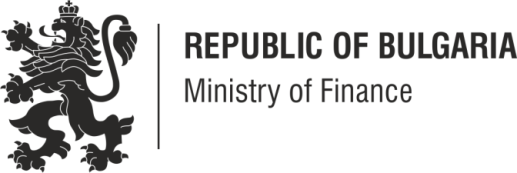 Bugarska - razvoj srednjoročnog proračunskog okvira
Zagreb, Hrvatska  | svibanj 2018.
Zakonodavni okvir
Do 1996. nije postojao uvjet srednjoročnog planiranja
Zakonom o postupcima donošenja državnog proračuna iz 1997. uvedena je izrada proračunskih projekcija za sljedeće tri godine, što uključuje makroekonomsku projekciju, procjenu zamišljenih parametara državnog proračuna za sljedeće tri godine koju na godišnjoj razini ažurira i odobrava Vijeće ministara;
Izmjenama i dopunama Zakona o postupcima donošenja državnog proračuna iz 2005. uveden je koncept konsolidiranog fiskalnog programa kojim je proširen obuhvat proračunskog okvira i uveden uvjet da proračunska projekcija mora sadržavati gornje granice rashoda za proračune potrošačkih jedinica prve razine. Izrada, donošenje i godišnje ažuriranje projekcije postaje obvezno za Vijeće ministara, bez određivanja roka;
Donesenim Zakonom o javnim financijama iz 2013. regulira se obuhvat, struktura i sadržaj srednjoročne proračunske projekcije te se uključuju svi zahtjevi Direktive 85/2011.
Kronologija procesa definiranja i širenja obuhvata proračunskog okvira
Od 1997. do 2005. projekcija je sadržavala parametre državnog proračuna. Izvanproračunski fondovi i računi prate se zasebno;
Od 2005. do 2012. parametri konsolidiranog fiskalnog programa, uključujući sastavne proračune iz državnog proračuna, proračune općina, fondove socijalnog osiguranja, ostale autonomne proračune i proračune državnih poduzeća koji se klasificiraju u konsolidiranom fiskalnom programu, kao i izvanproračunske fondove i račune, predmet su izrađenih projekcija. Nacrtu državnog proračuna priložen je konsolidirani fiskalni program;
Donesenim se Zakonom o javnim financijama iz 2013. regulira obuhvat, struktura i sadržaj srednjoročnog proračunskog okvira kao i zahtjevi Direktive 85/2011. Osim u okviru nacionalne metodologije (konsolidirani fiskalni program – pokazatelji na gotovinskoj osnovi), srednjoročna proračunska projekcija uključuje projekcije za sektor opće države i njegove podsektore u skladu s metodologijom Eurostata, ESA 2010, istovremeno uzimajući u obzir utjecaj na proračunski okvir državnih i općinskih poduzeća i kvaziproračunskih struktura. Reguliraju se glavne faze proračunskog procesa i osigurana je usklađenost s europskim semestrom.
Razvoj procesa izrade numeričkih fiskalnih pravila i ograničenja
Zakonom o državnom dugu 2002. godine uvedeno je ograničenje na razini konsolidiranog državnog duga na kraju svake godine – kao omjer predviđenog BDP-a ne smije premašiti omjer iz prethodne godine, ako on iznosi više od 60 %;
2005. uvedeno je ograničenje odobrenja dodatnih rashoda od strane Vijeća ministara na račun prekomjernih primitaka – ne smije premašiti 1,5 % prihoda u konsolidiranom fiskalnom programu, što ne smije pogoršati ravnotežu proračuna u sklopu konsolidiranog fiskalnog programa. Dodatne rashode iznad ovog limita mora odobriti Parlament;
Od 2012. uvedena su numerička fiskalna pravila – za ograničenje deficita u skladu s konsolidiranim fiskalnim programom na 2 % BDP-a te za ograničenje maksimalnog iznosa rashoda u sklopu konsolidiranog fiskalnog programa na 40 % BDP-a;
Izmjenama i dopunama Zakona o javnim financijama iz 2016. ažurirana su numerička pravila za općine (za iznos novih preuzetih obveza rashoda) u pogledu uvođenja postupaka za oporavak općina koje imaju financijske poteškoće; 
Uloga neovisnih fiskalnih institucija – Fiskalno vijeće prati usklađenost s fiskalnim pravilima i daje motivirana mišljenja o glavnim proračunskim dokumentima, uključujući i preporuke.
Preduvjeti za proračunsku disciplinu i pridržavanje fiskalnih pravila – odgovornosti vlasti
Vlada je odgovorna za usklađenost s fiskalnim pravilima na nacionalnoj razini (za konsolidirani fiskalni program i sektor opće države) Ima ograničenu kontrolu usklađenosti na podsektorskoj razini (lokalne vlasti, fondovi socijalnog osiguranja i autonomni proračuni). U slučaju odstupanja može se jedino nadoknaditi na račun središnje države; 
Dobra regulacija odnosa između općinskih proračuna i središnjeg proračuna osigurava da se provedu sve aktivnosti koje je država delegirala općinama, kao i podršku lokalnim aktivnostima;
Akumulirani neuravnoteženi proračuni lokalnih vlasti i nedostatak njihove usklađenosti s fiskalnim pravilima na općinskoj razini doveli su do donošenja pravnih postupaka za utvrđivanje općina s financijskim poteškoćama i uspostavu mehanizama za njihov financijski oporavak; 
Mehanizmi uključuju provedbu plana za financijski oporavak i priliku za dobivanje financijske pomoći od MF-a u obliku privremenog beskamatnog zajma.
Razvoj planiranja proračuna prema učinku kao preduvjeta za unaprjeđenje postupka srednjoročnog planiranja (I)
Prvi koraci – 2002. kreće pilot projekt za razvoj programskog proračuna Ministarstva okoliša i voda za 2003.
2004. – 2007. – uključuju se sve ministarstva i državne agencije te se postupno povećava obuhvat o čijim se rashodima glasa u Parlamentu na razini političkih područja te u Vijeću ministara na razini proračunskih programa;
Izrada programskih proračuna u svim fazama proračunskog postupka – 2005. jedan pilot projekt ministarstva, a od 2006. se uključuju sva ministarstva koja prijavljuju svoje proračune u programskom obliku;
Odgovornost za ostvarene rezultate – izvještaj o programskom proračunu Ministarstva okoliša i voda za 2003. (pilotni projekt, uključen kao prilog izvještaju o državnom proračunu za dodatnu informaciju); Trenutačno: tromjesečne informacije o rashodima za područja politika i proračunske programe te polugodišnji i godišnji izvještaji o razini izvršenja za politička područja i proračunske programe.
Razvoj planiranja proračuna prema učinku kao preduvjeta za unaprjeđenje postupka srednjoročnog planiranja (II)
Programska klasifikacija kao čimbenik održivosti: 
2002. – 2006. – utvrđivanje strukture programskih proračuna i postupno utvrđivanje elemenata programske klasifikacije;
Godišnji proračunski zakoni od 2015. do 2017. donose obvezu usvajanja programske klasifikacije na razini Vijeća ministara, prema kojima se izrađuju srednjoročne projekcije i nacrti proračuna u programskom formatu;
Prelazak na programsku klasifikaciju koja je u skladu s vladinim programom i traje za vrijeme mandata vlade, s mogućnim izmjenama i dopunama koje su ograničene za slučajeve organizacijskih i pravnih izmjena;
Održiva regulacija programske klasifikacije uvedena izmjenama i dopunama Zakona o javnim financijama iz 2016.
Izazovi u provedbi srednjoročnog proračunskog okvira
Utvrđivanje ključnih sektorskih pokazatelja učinka kako bi se pratio napredak u ostvarivanju ciljeva, uklj. nacionalne ciljeve u skladu s europskim okvirom za strateške dokumente;
Uspostava mehanizama za integraciju planiranja kapitalnih rashoda u proračunski proces kao preduvjet za povećanje apsorpcije nacionalnih i europskih investicijskih fondova; 
Razvoj metodologija i modela za izradu proračunske projekcije u skladu s nepromijenjenim politikama te utvrđivanje i procjena diskrecijskih vladinih mjera;
Analiza osjetljivosti proračunskih projekcija prema različitim makroekonomskim scenarijima, utjecaja nepredviđenih obveza i procjena rizika za proračun.
Hvala na pozornosti!